Research and Evaluation for Busy Students and PractitionersA Survival Guide | Third Edition
By Dr Helen Kara
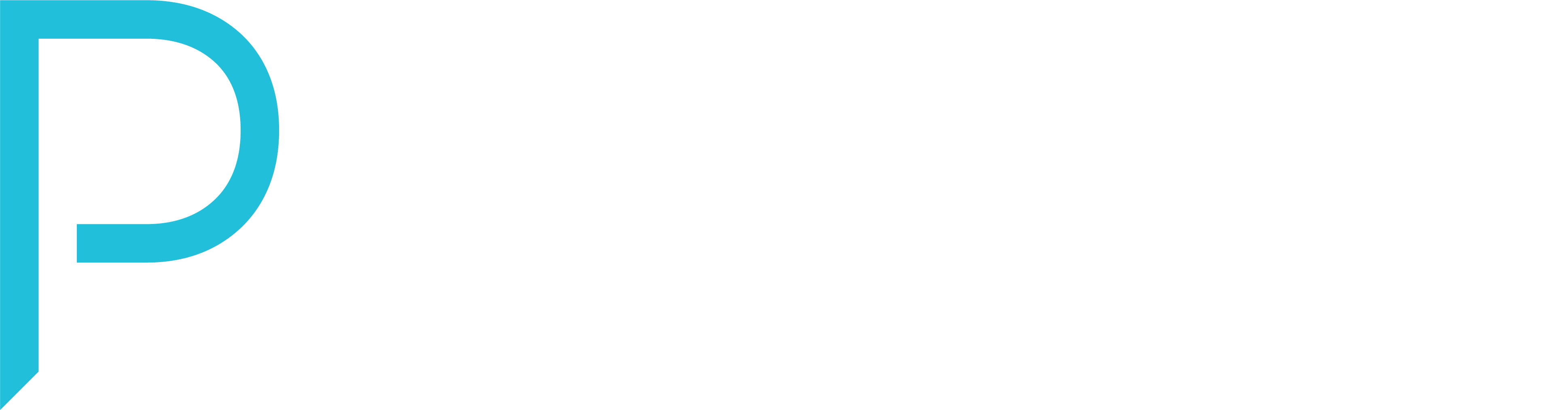 Chapter 8Secondary Data
Chapter 8: Secondary Data
Large-scale surveys
International surveys
Working with secondary data
Conclusion
Introduction
Online secondary data
Secondary qualitative data
Archival data
Open data worldwide
Application programming interfaces
Introduction
Secondary data = data collected by someone else for a different purpose
Usually in digital/electronic form
Huge amount available nowadays
See Table 8.1 for pros and cons
Use when you can – saves time!
See book for list of questions to check integrity
Only use if you are sure it is relevant, robust and representative
Online secondary data
There are many social science data archives in different countries
Most contain quantitative data
See book for lists of resources in US, Canada, Europe, Australasia and South Africa
Qualitative secondary data
See book for list of sources
Additional ethical issues as consent for use as secondary data may not have been obtained
Ensure no personal details can be traced through your research
Consider the context and drivers for original research
UK Data Service has identified six ways to re-use qualitative data – see book
Archival data
Archival data = sub-set of qualitative data made of historical records
Format can be digital, printed, audio, video, photographs or even printed on fabric/bark
See book for list of uses
May be difficult to find and in unhelpful format
See book for list of international sources
More and more datasets becoming available – look for DOI (digital object identifier)
Open data
Availability is increasing, particularly from governments some of which make open data mandatory
See book for list of international sources
‘Dataverses’ act as repositories and source of citations
Application programming interfaces
APIs are used to release some open data
Can be very powerful tools but some technical knowledge needed to access
See book for list of sources
Use a search engine to look for: [organisation’s name] API
Skills can be learned online – see ‘API University’
Large-scale surveys
Many countries carry out large-scale population surveys e.g. censuses
Usually cover issues such as health, crime, education etc.
See book for list of sources from UK, US, Canada, Australia and New Zealand
International surveys
Several international groups that collect and disseminate data
Examples include:
Organisation for Economic Cooperation and Development (OECD)
United Nations (UN)
International Social Survey Programme (ISSP)
Working with secondary data
Many websites hold secondary data including:
Census websites
Local government websites (town, city, region)
Health service websites
National newspaper websites
Process = find website, read FAQs, search the site, save any relevant data (or URLs), assess data
Repeat until you have enough data
Analyse in similar way to primary data
Conclusion
Secondary data can be very useful but…
It may not directly answer your research question
It may not be directly comparable with your primary data
It may not be accessible
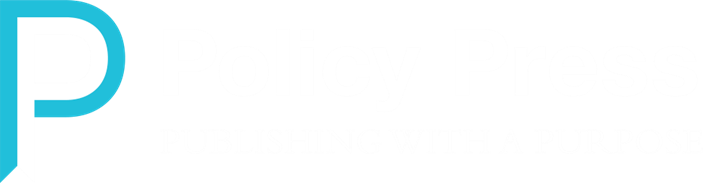